Infographics Presentation Vectors
www.PresentationSkills.info
Table Of Contents
www.PresentationSkills.info
Stats + Data Presentation – 2D Style
15%
Students take an effort to start their school assignment or project within a week 
From being assigned.
Students start asking their friends & relatives if they know of someone who can help them with a project.
Of the people use Microsoft PowerPoint at least once for their child’s School project.
Of teachers know that PPTs made by students are done by an outsider or downloaded online.
50%
30%
50%
www.PresentationSkills.info
Stats + Data Presentation – Flat Style
Students start asking their friends & relatives if they know of someone who can help them with a project.
Of the people use Microsoft PowerPoint at least once for their child’s School project.
30%
45%
50%
15%
Students take an effort to start their school assignment or project within a week 
From being assigned.
Of teachers know that PPTs made by students are done by an outsider or downloaded online.
www.PresentationSkills.info
Highlight Main Elements  - Honey Comb
www.PresentationSkills.info
Demographics – Age Group Elements
18-25
26-40
41-60
www.PresentationSkills.info
Demographics – Gender Based Share
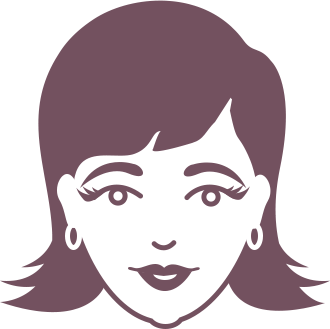 62%
71%
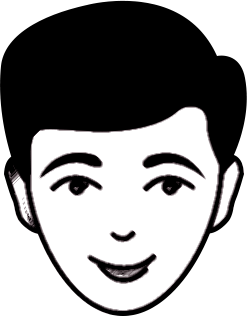 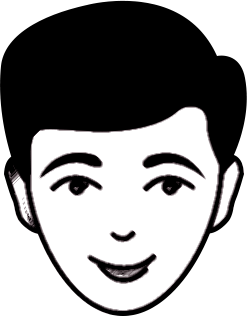 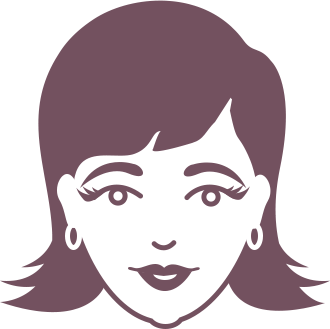 71%
62%
www.PresentationSkills.info
Demographics – Gender Specific
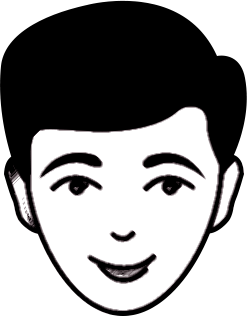 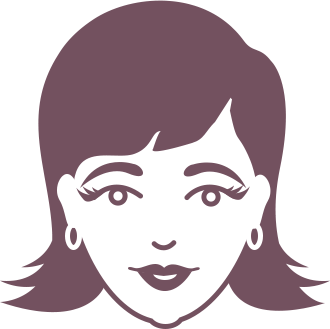 75%
25%
www.PresentationSkills.info
Free Vector Property of PSD List. Free Available Download from:
http://www.psdlist.net/male-and-female-avatar-vector-faces/